AET201 Termodinamik ve Isı TransferiDers Notları-4
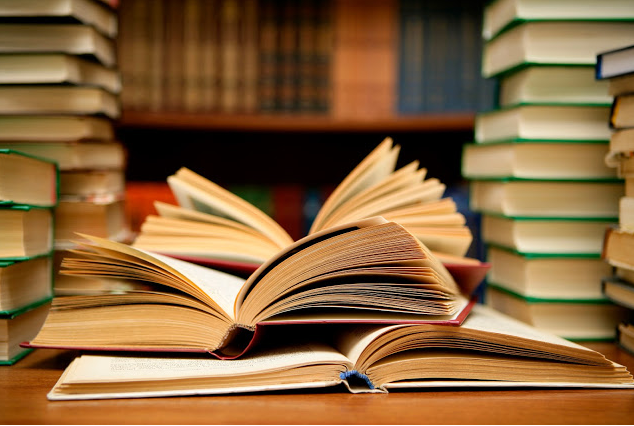 Hazırlayan: Öğr. Gör. Yusuf YILDIZ
Saf Maddenin Temel Özellikleria) Buharlaşma IsısıSu sabit bir basınçta ısıtılırsa sıcaklığı yükselir ve özgül hacmi artar.Sıcaklık Ts gibi bir değere ulaştığında, kaynamaya (buharlaşmaya) başlar.1 kg suyu kaynama noktasında buhar haline dönüştürmek için gerekli ısıya buharlaşma ısısı denir ve hfg ile gösterilir.			Buharlaşma ısısı (hfg), iç potansiyel enerjiyi değiştirmek üzere, parçalama işi ve genişleme işi için harcanan ısıdır.			 hfg=hg-hfBurada hg, doymuş buharın entalpisi (kJ/kg), hf doymuş sıvının entalpisidir(kJ/kg).Suya ait 2 bar basınç ve 150 oC ‘taki T-v diyagramı
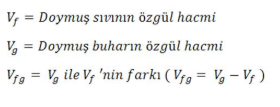 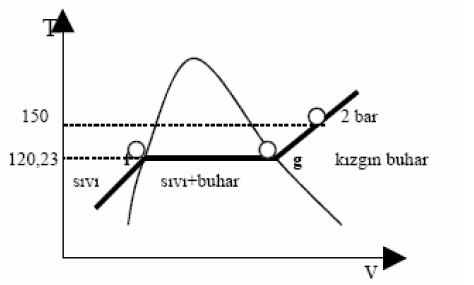 Saf Maddenin Temel Özelliklerib) Kuruluk Derecesi			Buharlaşma sırasında suyun bir bölümü sıvı fazında, diğer bölümü ise buhar fazındadır. Bu karışım durumunda buhar kütlesinin toplam kütleye oranına kuruluk derecesi denir. 	x=mg/mt 	ve 	  mt=mf+mg rutubet derecesi ise, 1-x şeklinde tanımlanır. Islak buhar, P basıncı, ts sıcaklığı ve x kuruluk derecesi ile tanımlanır. Bu durumda ıslak buharın özgül hacım ifadesi,				Vx=Vf+x(Vg-Vf)entalpi ifadesi ise, hx=hf+xhfg şeklindedir.c) Diğer özelliklerSaf maddelerin önemli özelliklerinden olan sabit basınçta özgül ısı kapasitesi ve sabit hacimda özgül ısı ısı kapasitesi değerleri,K izotermal sıkıştırılabilirlik değeri ile, β izobarik sıkıştırılabilirlik,
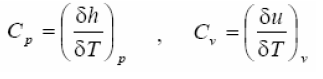 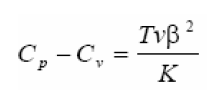 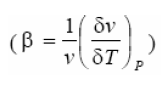 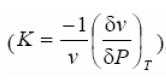 Saf Maddenin Temel Özelliklerid) Kızgın buhar			Buhar, verilen bir basınçta doymuş buhar sıcaklığının üzerindeki bir sıcaklığa ısıtılırsa, kızgın buhar olarak tanımlanır. 1 kg kuru buharı, sabit bir basınçta, gerekli sıcaklığa yükseltmek için verilen ısıya, kızdırma ısısı denir. Kuru buhara sabit basınçtaki kızdırma sırasında verilen ısı;Burada Cpm kızgın buharın tg’den ts’ye olan sıcaklık aralığındaki ortalama ısı kapasitesidir.PROBLEM 1.1: 1m3 hacimli bir depoda 200 0C sıcaklıkta ıslak su buharı bulunmaktadır. Suyun kapladığı hacim kap hacminin%2 si olduğuna göre, kuruluk derecesi nedir?ÇÖZÜM: V=1 m3, Vs=0,02 m3tür. Vg=V-Vs=1-0,02=0,98 m3bulunur.t=2000C için doymuş buhar çizelgesinden vs=0,001157 m3/kg, vg=0,12736 m3/kg alınır. Buna göre sıvı kütlesi; ms=Vs/vs=(0,02)/(0,001157)=17,286 kg, buhar kütlesi ise, mg=Vg/vg=(0,98)/(0,12736)=7,6947 kg bulunur. Buradan da kuruluk derecesix=mg/mt =(7,6947)/(17,286+7,6947) =0,308 olarak bulunur.
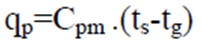 Saf Maddenin Temel ÖzellikleriPROBLEM 1.2: 00C-deki sudan, 2400 kJ/kg ısı harcanarak, 15 bar basıncında buhar elde edilmiştir. Buharın durumunu belirleyiniz.ÇÖZÜM: 00C deki suyun entalpisi h0=0 kJ/kg kabul edilirse, üretilen buharınentalpisi h=2400 kJ/kg olacaktır. Doymuş buhar basınç çizelgesinden 15 bar basınçtaki kuru doymuş buharın entalpisi hg=2792,2 kJ/kg olarak bulunur.hg>h olduğundan buhar ıslaktır.hx=hf+x.hfg bağıntısından x=(hx-hf)/hfg=0,798 bulunur.																							PROBLEM 1.3: Basıncı 10 Mpa, sıcaklığı 450 0C olan H2O nun sabit basınç özgül ısısı ile sabit basınç sıkıştırılabilirlik değerlerini hesaplayınız.ÇÖZÜM: Kızgın buhar çizelgesinden 10 Mpa basınçta, 4000C, 4500C ve 5000Cdeki özgül hacim ve entalpiler; V400=0,02641 m3/kg, h400=3096,5 kJ/kg,V500=0,03279 m3/kg, V450=0,02975 m3/kg, h500=3373,7 kJ/kg bulunur. Cp=(3373,7-3096,5)/(500-400)=2,772 kJ/kgKβ=(1/0,02975)[(0,03279-0,02641)/(500-400)]=0,002145 1/K olarak bulunur.
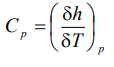 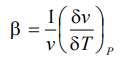 Gaz Yasaları ve İdeal Gaz YasasıGaz, maddenin üç faz halinden biridir; bu halde iken maddenin yoğunluğu çok az, akışkanlığı ise son derece fazladır.Gaz halindeki maddelerin belirli bir şekli ve hacmi yoktur.Katı bir madde ısıtıldığı zaman, katı haldensıvı, sıvı halden de gaz haline geçer. Bu duruma faz değişikliği denir.Gazı meydana getiren tanecikler her yönde hareket edebilir ve bulundukları kabın halini alırlar. Hava bir gaz karışımıdır ve azot, oksijen, çok az miktarda asal gazlar ve karbondioksitten meydana gelmiştir.
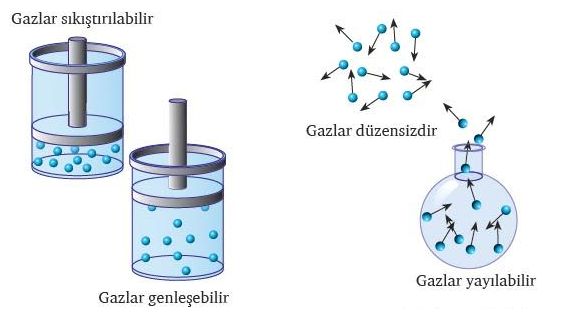 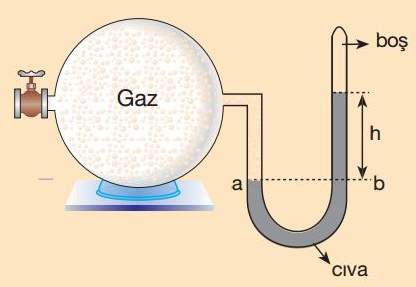 GENEL GAZ YASASIGaz yasaları, sıcaklık (T), basınç (P) ve hacim (V) gibi termodinamik değişkenlerin aralarındaki ilişkileri açıklayan bir takım kanunlardır. Boyle yasası 1662Charles yasası 1787-1802Gay-Lussac yasası 1809Bu yasaların kombinasyonu neticesinde, aşağıdaki genel gaz yasası oluşmuştur:																							İDEAL GAZ YASASI	İdeal gazlar, moleküllerinin özhacimlerinin, moleküllerin serbestçe dolaştıkları tüm hacime oranı çok küçük olan (yani tüm hacim yanında ihmal edilebilecek kadar küçük kalan)ve moleküllerinin arasında çekme ve itme kuvvetlerinin bulunmadığı farz edilen gazlardır.Gerçek durum ele alındığında, hiçbir gaz ideal değildir; ancak gazların çoğu düşük basınç ve yüksek sıcaklıklarda ideal gaz modeline çok yaklaşırlar.Bir gazın durumu; basıncı, hacmi ve sıcaklığına göre belli olur.
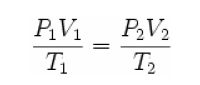 İDEAL GAZ DENKLEMİ1.  P paskal olarak basınç,2. V kübik metre olarak hacim,3. n gazın mol sayısı,4. R ideal gaz sabiti (8.3145 J/(mol K))5. T de Kelvin olarak sıcaklıktır.Mol sayısı (n), kütlenin (m) molar kütleye (M) bölünmesine eşit olduğuna göre; 																					İdeal gaz denkleminde mol sayısı yerine bu ifade konursa;Bu değerlerin birim başına düşen kütle halinde verilmek istenmesi halinde ise spesifik gaz sabiti (r), gaz sabitinin (R) molar kütleye (M) bölünmesi gerekmektedir:Bu durumda, yukardaki formüle r eklendiğinde, aşağıdaki ifadelerortaya çıkar:
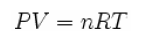 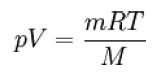 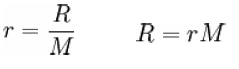 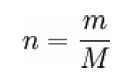 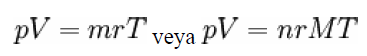 KAYNAKÇA	TEMEL KAVRAMLARI İLE MÜHENDİSLİK TERMODİNAMİĞİ, Prof. Dr. Mustafa AKDAĞ, QAFQAZ  ÜNİVERSİTESİ  YAYINLARI, Bakü, 2009.